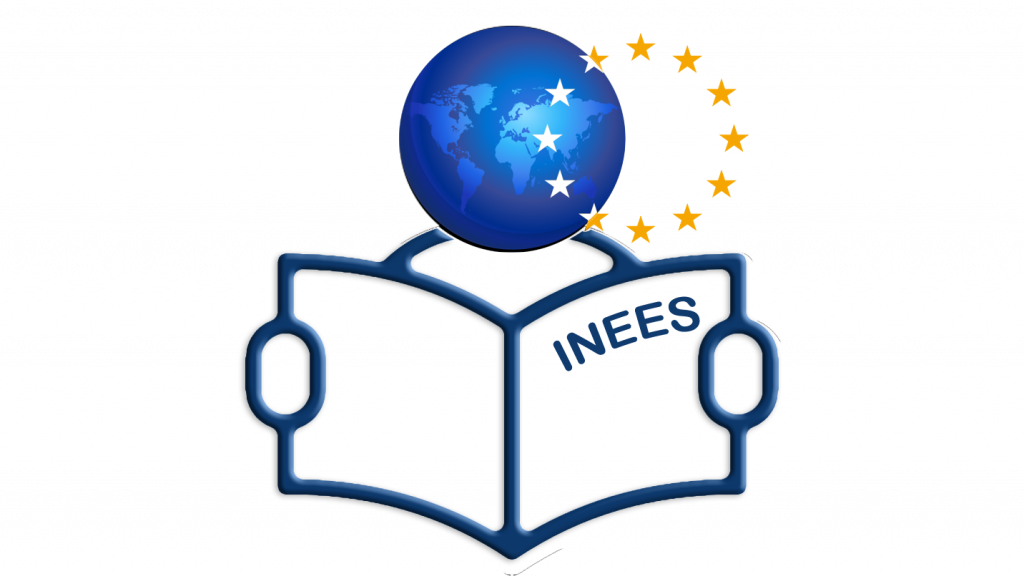 INEESIntroduction to EU Education for Secondary Schools
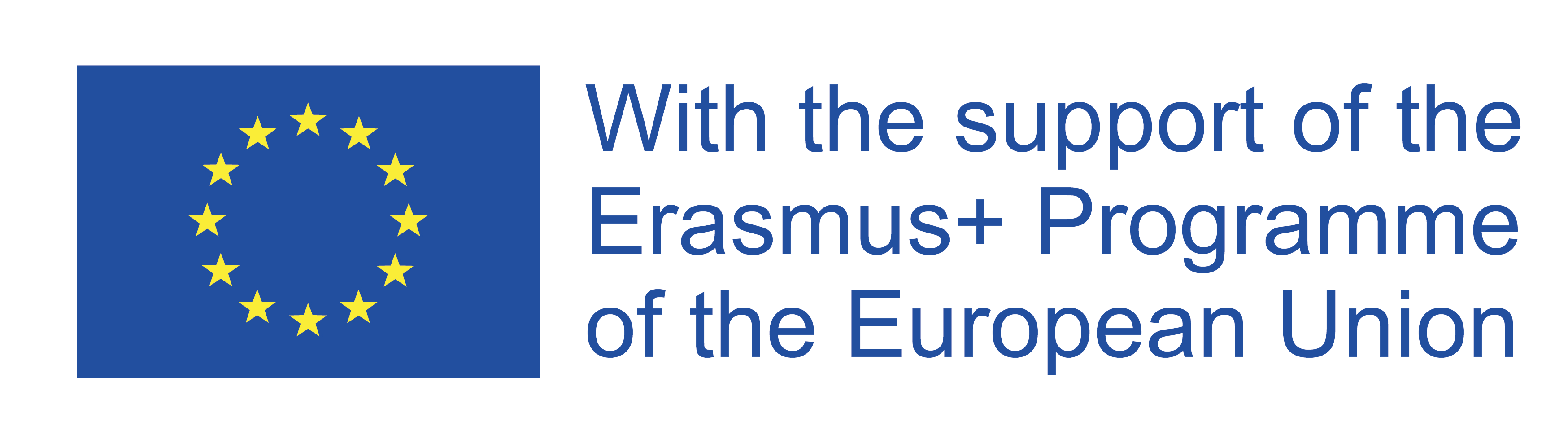 MLADI, OBRAZOVANJE I ZAPOŠLJAVANJE
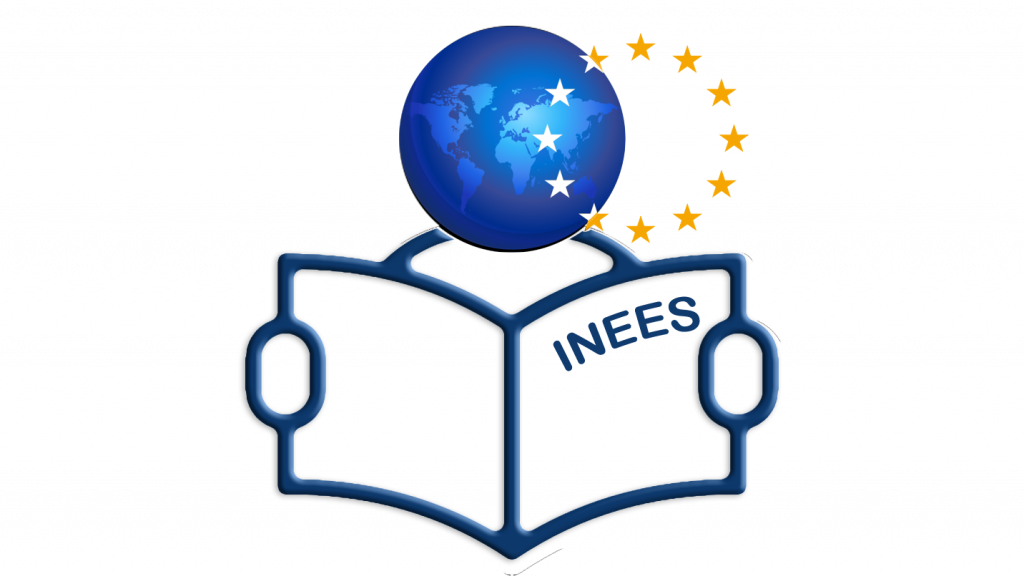 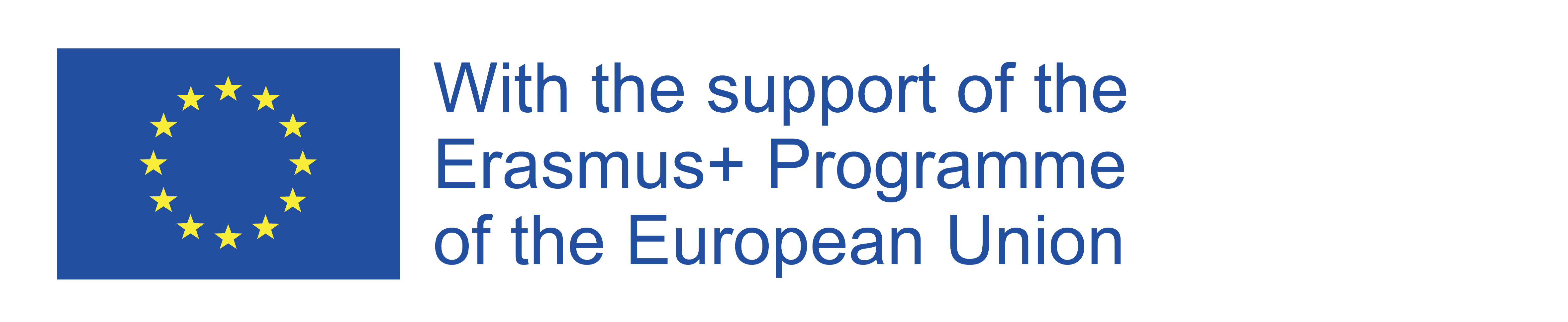 Erazmus+ program
Erazmus+ je program Evropske unije koji finansira projekte u oblasti obrazovanja, obuka, mladih i sporta.
Program pruža podršku projektima saradnje između institucija, a preko kojih se uključuju pojedinci.
Zemlje koje mogu učestvovati u ovim projektima dele se na: programske i partnerske.
U programske zemlje spadaju: sve zemlje Evropske unije, Island, Lihtenštajn, Norveška, Turska, Severna Makedonija i Srbija. Ove zemlje ravnopravno imaju mogucnost učestvovanja u raznim projektima.
Pojedini delovi progama su otvoreni i za partnerske zemlje gde spadaju istočno evropske zemlje, Albanija, Crna Gora, Federacija BIH i druge.
3
Grupe projekata u Erazmus+ programu
1. Projekti u oblasti osnovnog obrazovanja
2. Projekti u oblasti stručnog obrazovanja i obuka
3. Projekti u oblasti obrazovanja odraslih
4. Projekti u oblasti mladih i sporta
4
Projekti mobilnosti u oblasti stručnog obrazovanja I obuka – VET
Ovi projekti podrazumevajju mobilnost: učenika srednjih stručnih škola, nastavnog i nenastavnog kadra.
Aktivnosti implementirane u ove projekte su:
   - kratkoročna i dugoročna mobilnost za učenike
   - profesionalni kursevi  za zaposlene
   - držanje nastave
   - posmatranje na radnom mestu
   - gostovanja pozvanih stručnjaka
Za ovu vrstu projekata se pojedinci ne mogu prijaviti, već samo organizacije i to pre svega:
   - srednje stručne škole
   - javne i lokalne ustanove
   - državne i privatne kompanije
   - ostale organizacije koje deluju u oblasti stručnog obrazovanja I obuka
5
Ciljevi ovih projekata - osnovni
- ZA POJEDINCA:
 mogućnost za učenje, sticanje stručne prakse i međunarodnog iskustva
- ZA ORGANIZACIJE:
 podrška pri internacionalizaciji i daljem institucionalnom razvoju.
6
Ciljevi ovih projekata
Specifični ciljevi:
- unapređenje kvaliteta stručnog obrazovanja i obuka
   - jačanje ključnih kompetencija, a posebno kompetencija za učenje jezika
   - jačanje evropske dimenzije nastave i učenja
Izuzetno važno:
   - inkluzija i različitost
   - ekološka održivost
   - digitalno obrazovanje
7
Primer projekta: Evropsko iskustvo zrenjaninskih ugostitelja
Ekonomsko-trgovinska škola „Jovan Trajković" , Zrenjanin
8
Osnovne karakteristike projekta
Vrsta projekta: KA122 VET - kratkoročna mobilnost
Trajanje projekta: 12 meseci
Trajanje stručne prakse: 3 nedelje 
Ciljevi projekta:
      - sticanje praktičnih veština kroz stručnu praksu u partnerskoj organizaciji
      - povećanje zaposlenosti nakon mature za uključene učenike
      - razmena dobrih praksi sa partnerskom institucijom
      - podrška profesionalnom razvoju nastavnika
      - izgradnja kapaciteta škole za rad na međunarodnom nivou u sektoru turizma I ugostiteljstva
Profili učenika: turističko-hotelijerski tehničar i kuvar (III i IV razred)
Partneri: 
      - Hotel "Leonardo", Austria, Vienna
      - Strike Bowling GmbH, Austria, Vienna
9
THANK YOU
Sonja Marjanski Lazić
060/413-0463
sonja.lazic.marjanski@ekonomskazr.edu.rs
ekonomskazr.edu.rs